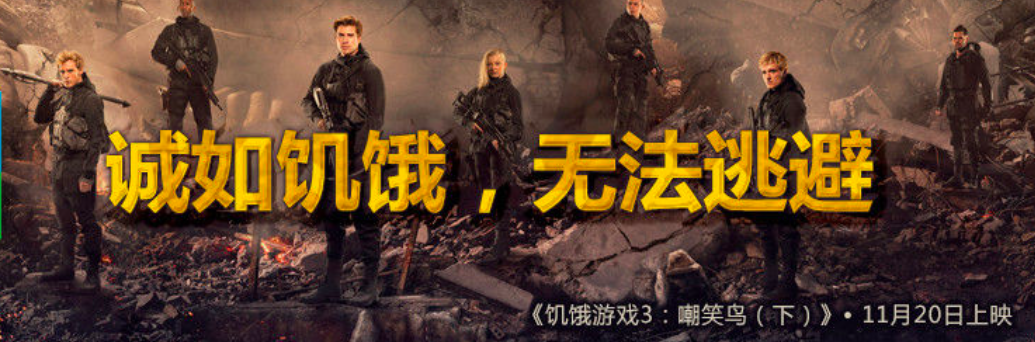 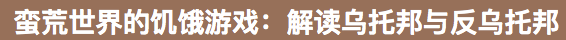 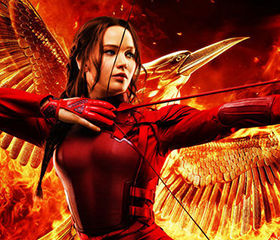 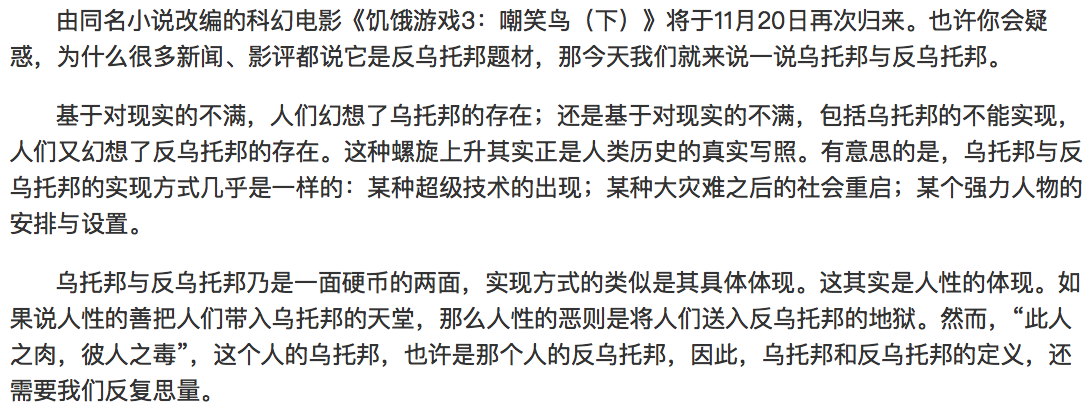 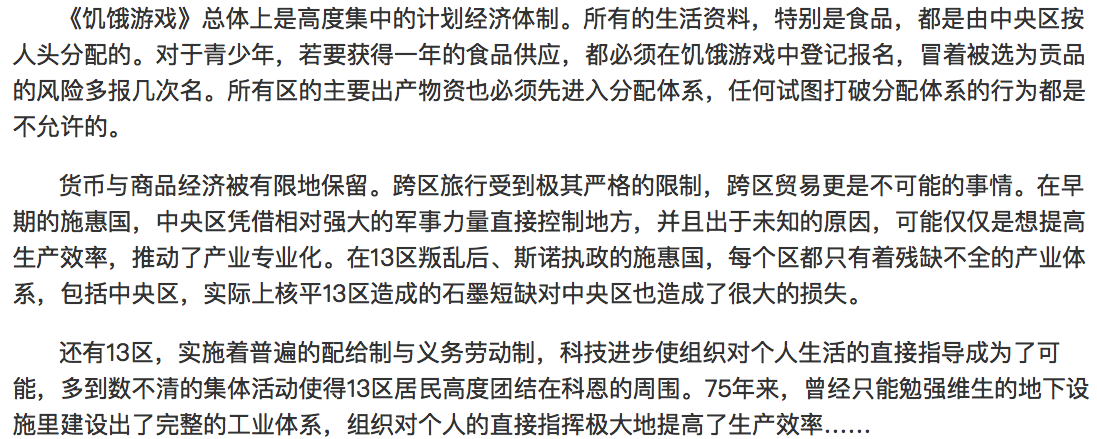 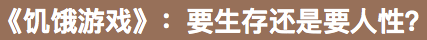 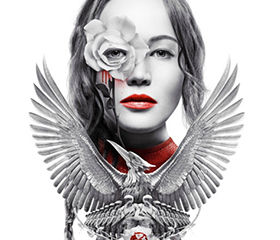 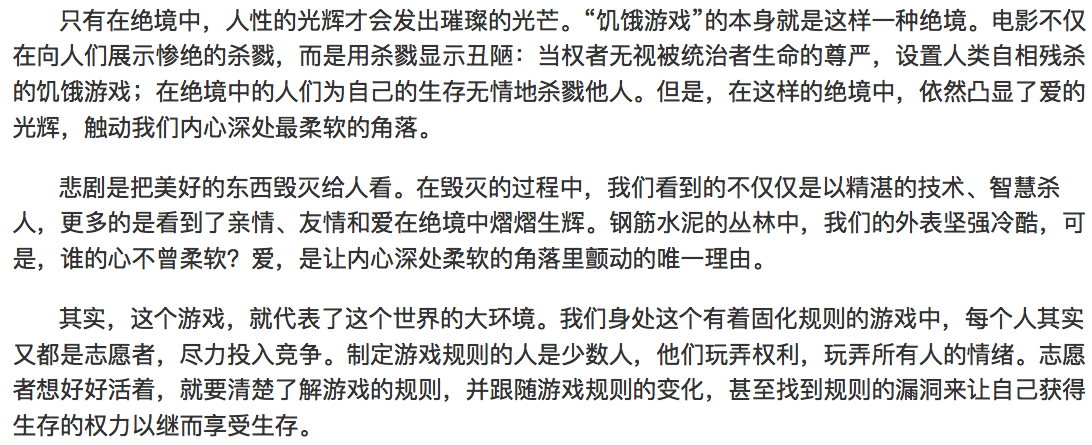 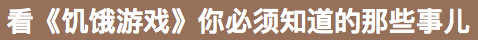 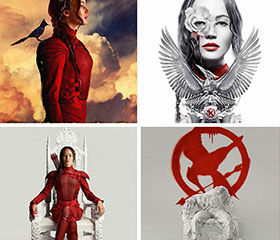 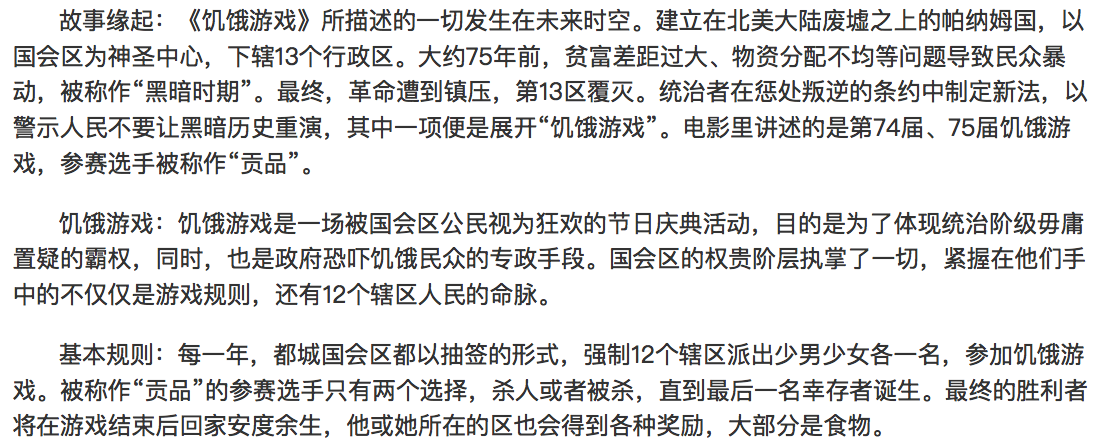 LO: 理解反乌托邦社会的规则习俗.
彩票
提到彩票你想到了什么？
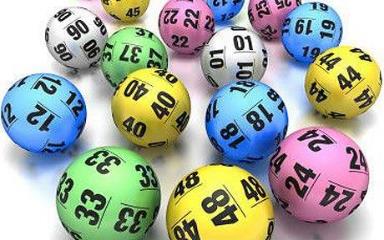 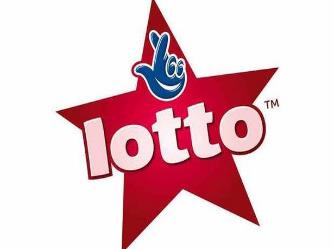 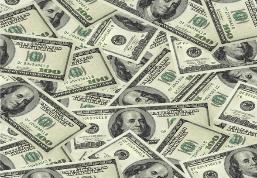 LO:理解反乌托邦社会的规则习俗.
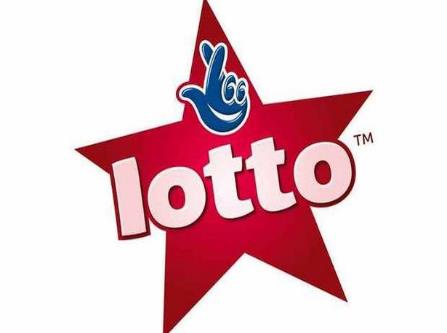 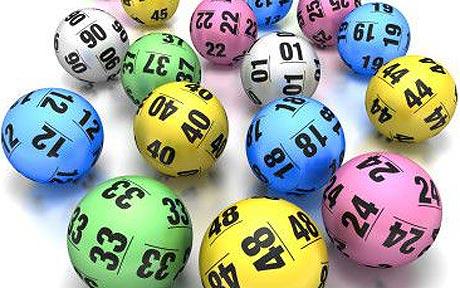 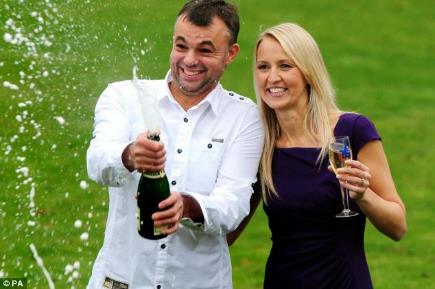 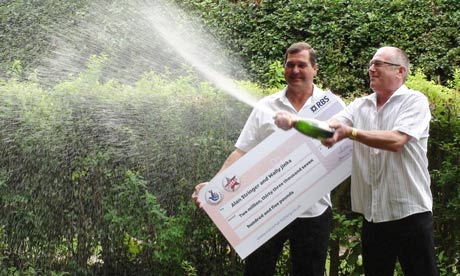 LO1:理解反乌托邦社会的规则习俗.
LO2: 两段文字比较.
两部小说之间的相同和不同之处是什么？
10 minutes
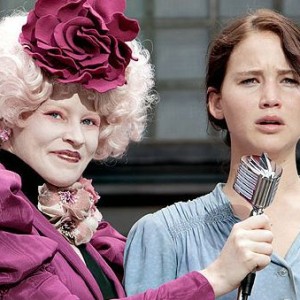 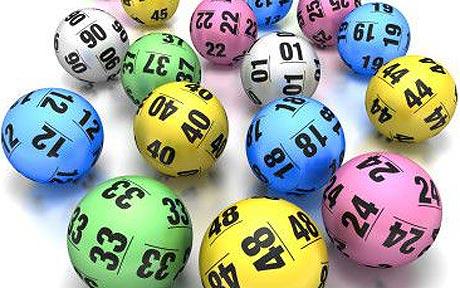 LO1:理解反乌托邦社会的规则习俗.
LO2: 两段文字比较.
两部小说之间的相同和不同之处是什么？
10 minutes
饥饿游戏
彩票
共同点
平等时代
反乌托邦人物
LO1: 分析平等时代.
LO2: 评论反乌托邦人物.
Title: 平等时代
讨论…






“平等”意味着什么?
“平等社会”是什么样的?
为什么与反乌托邦相关联?
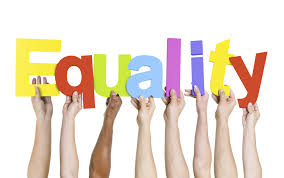 LO1:分析平等时代.
LO2: 评论反乌托邦人物.
２０８１年，人人平等的时代终于到来了。人们不再是仅仅在上帝和法律面前平等，而是在方方面面都平等了。没有其他比人更显高贵，没有其他比人更显漂亮，没有人比其他人更显强健和敏捷。这些平等全部源于《美利坚合众国宪法》第２１１、２１２和２１３条修正案的规定，以及美国“智力管制官”麾下各位“智力管制员”的兢兢业业、忠于职守.
5 
minutes
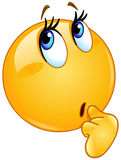 Think, pair, share.
这一社会的好处是什么?
听起来是好还是坏? 
你愿意在这样的社会中生活吗?
这里的人人平等其中的含义是什么?
LO1:分析平等时代.
LO2: 评论反乌托邦人物.
Task One
读文章得第二和第三段.

勾出对乔治智力的描述. 
不超过三行的总结解释他们生存的社会是什么样的. 
5 mins.
LO1:分析平等时代.
LO2: 评论反乌托邦人物.
10 
minutes
Task Three
用要点-证据-解释回答以下问题:
“从哪些方面可以看出平等时代是一个反乌托邦政府?”
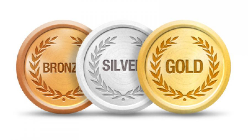 平等时代是一个反乌托邦政府是因为政府控制其公民. 正如文中所述“而乔治的智力则比一般人要高，所以他的耳朵里安装了一个用来干扰智力的微型无线电装置，法律要求他永远带着这个智力干扰装置”. 也就是说政府给高智商的人都安装了干扰装置限制他们思考。典型的反乌托邦政府会通过恐惧，体力限制来控制其公民. 这里政府就裁定处置开智力管制公民。“永远”作者是强调乔治必须一直带着这个装置.
Success Criteria
Bronze: 用要点-证据-解释做了简单的理解和解释.
Silver: 着墨于作者写作或者描述效果.
Gold: 联系到其他反乌托邦的小说.
LO1:反乌托邦人物评论.
生动的人物是由作者细节描述出来的，而不是直接告诉读者他们想要听的结局.
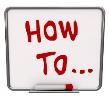 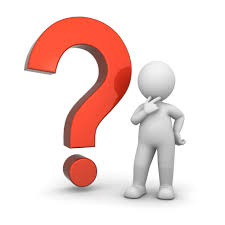 [Speaker Notes: 9.30-9.45]
LO1:反乌托邦人物评论.
生动的人物是由作者细节描述出来的，而不是直接告诉读者他们想要听的结局.
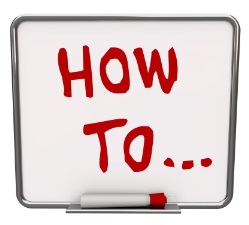 他们都有什么表现.
外表的描述.
旁人对他们的反应.
他们怎么说话.
[Speaker Notes: 9.30-9.45]
LO1:反乌托邦人物评论.
10 minutes
评论之后的创造
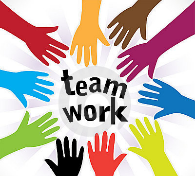 Task
创造新的反乌托邦的故事. 
着眼于背景和主要人物. 
遵循反乌托邦社会的规则.
社会的整体结构是什么样的?
你希望读者有什么反应?
对政府和权力的态度
背景
你希望读者有什么反应?
人物
怎样对待普通人?
社会背景看起来是怎么样的?
性格
外表
[Speaker Notes: 10.50-11.00]
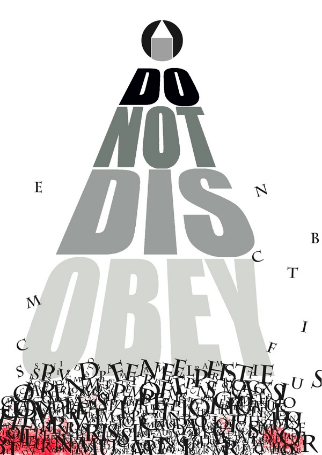 LO: 分析和评论反乌托邦政府政府的描写，比较考试日和平等时代.
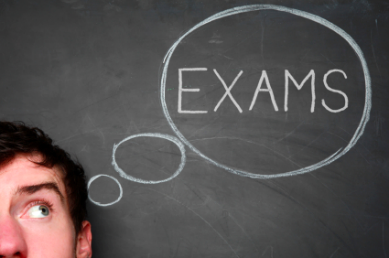 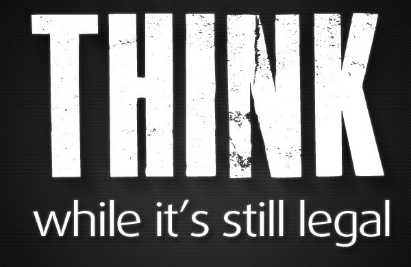 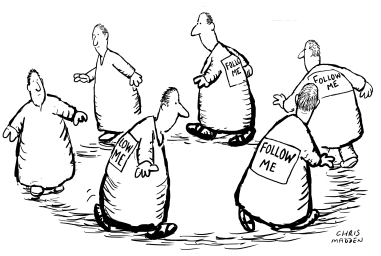 右图跟考试日和平等时代有什么联系.
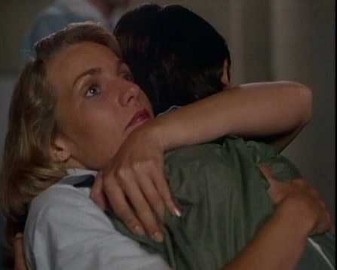 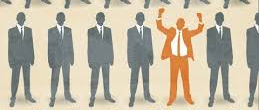 [Speaker Notes: 2.20-2.30]
LO:分析和评论反乌托邦政府政府的描写，比较考试日和平等时代.
Lesson Objectives
- 分析和评论反乌托邦政府政府的描写，比较考试日和平等时代.
Lesson Outcomes
-	完成练习，找出原文进行分析.
-	用要点-证据-解释-联系比较结构来比较两个文章，识别反乌托邦的特征. 
-	写出你的故事的报刊头条文字.
LO: 分析和评论反乌托邦政府政府的描写，比较考试日和平等时代.
在考试日和平等时代中怎样描写了反乌托邦政府? 
写一个要点-证据-解释-比较文章回答上述问题. 
在平等时代和考试日中政府都害怕智商高的人. 文中说：“乔治的智力则比一般人要高，所以他的耳朵里安装了一个用来干扰智力的微型无线电装置，它和政府的一台信号发送器保持联系。法律要求他永远带着这个智力干扰装置以保证与其他人平等. ” 这表明政府要求他带这个装置以限制其智力。“法律要求”就是说如果不带会受到惩罚。考试日中写到：“迪基，政府想要知道你机灵到什么程度。”. 他要接受的考试是政府对其智商的测试. 两篇小说中政府都要测试人们的智力。平等时代中是要带智力限制器，而考试日中开始并没有说会发生什么，只是气氛越来越紧张，直到最终读者才发现因为迪基智力超过平均值，他将会被处死.
评估
12 minutes
Success Criteria
每段原文作了评述. 
解释了作者文字选择的效果. 
几段文字之间联系比较.
Extension task: 解释是哪篇小说更有效，为什么？
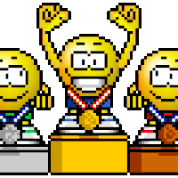 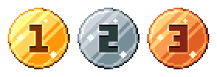 [Speaker Notes: 2.43-2.58
Share answers -]
LO:分析和评论反乌托邦政府政府的描写，比较考试日和平等时代.
写一个报纸头条. 

在考试日中，你从反乌托邦的邻国来. 
听了12岁孩子发生的时候，你要写一个报纸头条告诉你自己国家的人.
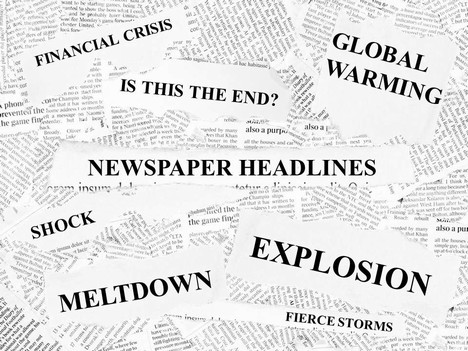 创造
Extension task: 写出头条的前两句来吸引读者.
[Speaker Notes: Start – approx. 3.05
Share answers 3.14
3.17]